МОУ «СОШ п.Восточный»
Самый классный классный
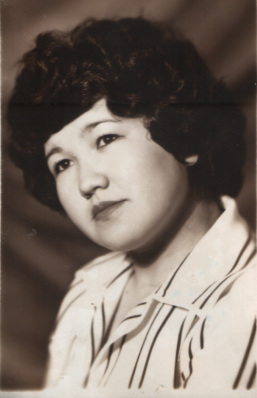 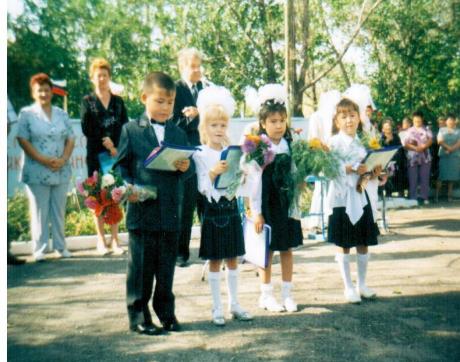 Вот начало всех начал!
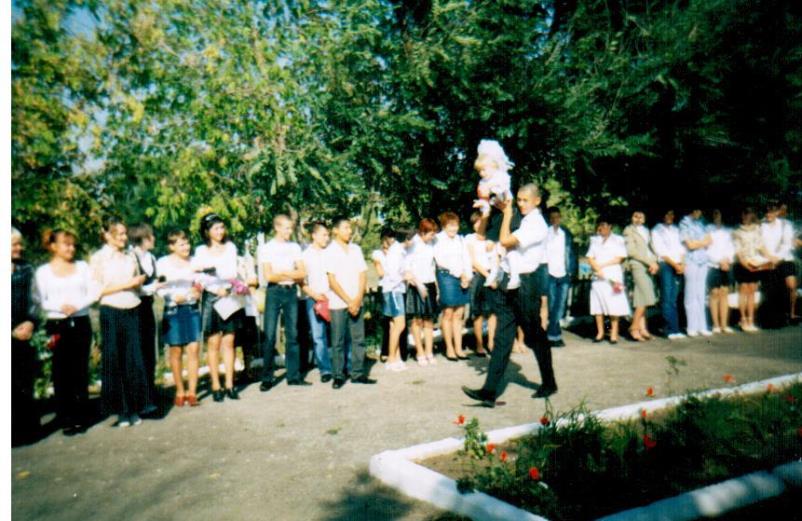 Мы от скуки на все руки
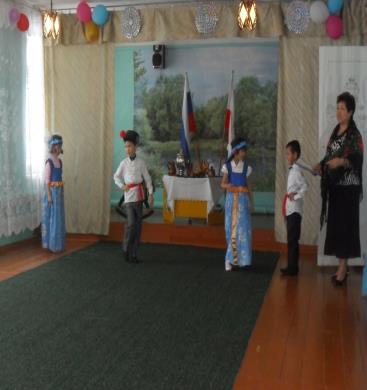 Мой класс - девчонки и мальчишки, Такие разные они: Одни рисуют, любят книжки, Других компьютер так манит!
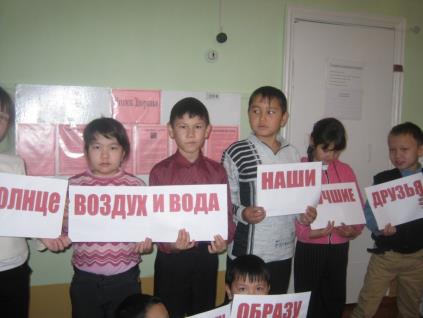 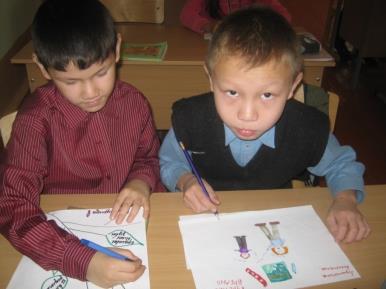 Спешу я к ним не только, чтобы Их как учитель поучать, Мне с ними весело, еще бы, Мой класс не может заскучать!
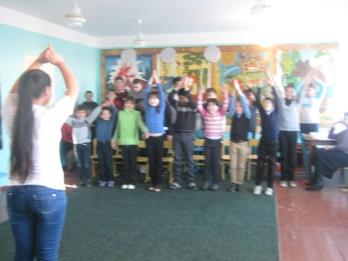 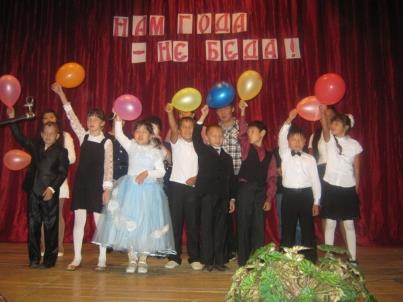 Потехе час и время делу: Мой класс к успеху устремлен, Талантом, я признаюсь смело, Ребенок каждый наделен.
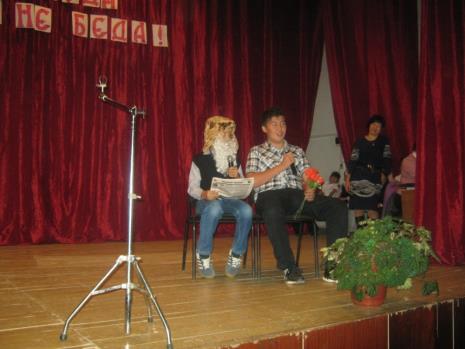 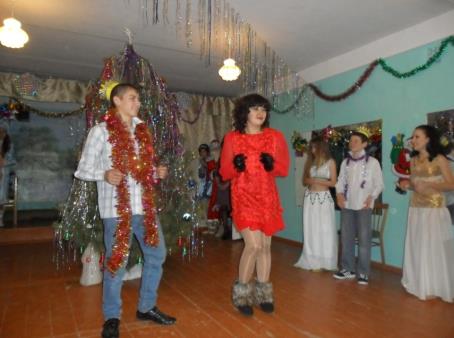 Вхожу я в класс свой, улыбаясь, И вижу блеск ответный глаз. Я их люблю, для них стараюсь, Ведь класс мой – самый лучший класс.
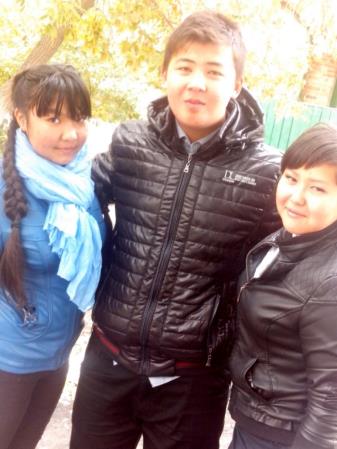 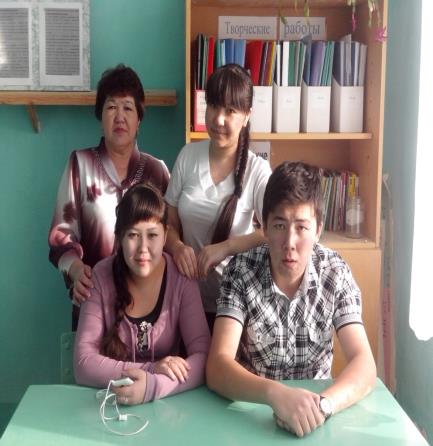 Двоек нет у нас в тетрадке и с домашкой все в порядке.Мы друг другу помогаем, никого не обижаем
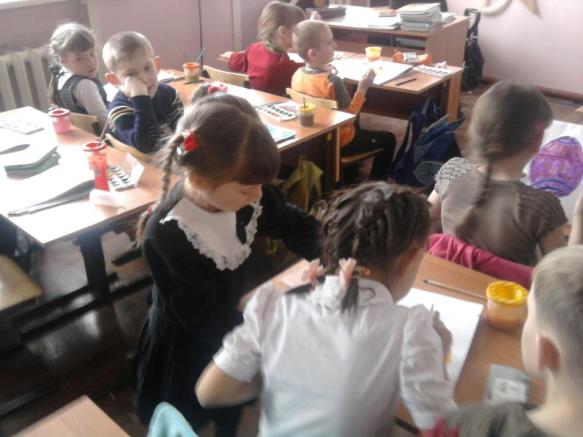 Я множество раз подтянуться могу,Зарядкой с утра занимался.Но школьная сумка сгибает в дугу,Как будто в поход я собрался.
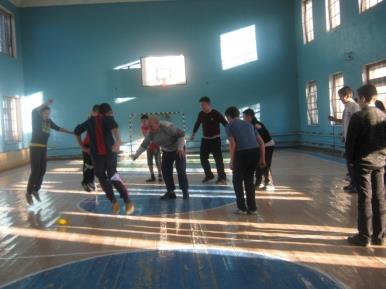 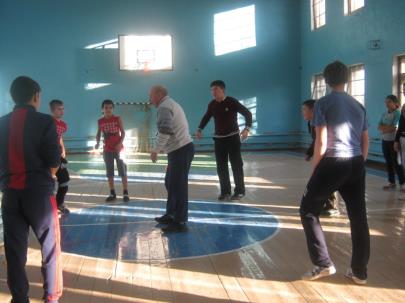 Повсеместно, каждый деньМне в делах мешает лень! Ходит, словно хвост, за мною! Не дает ни в чем покою.
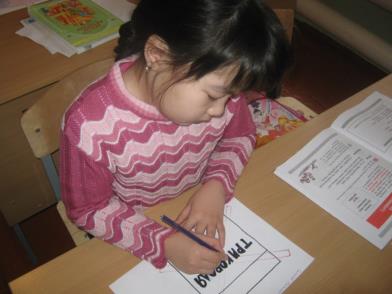 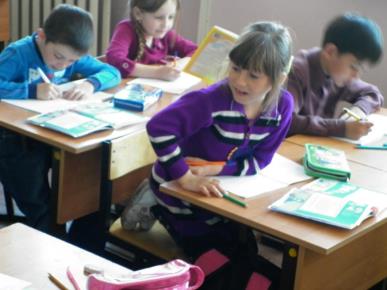 На перемене
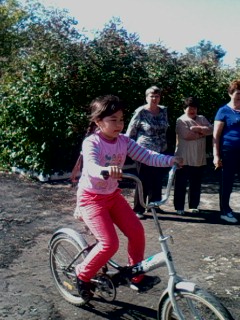 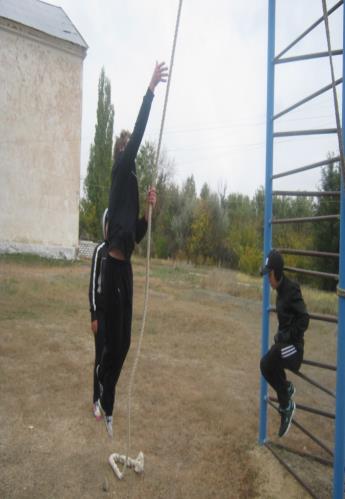 Наши дела…
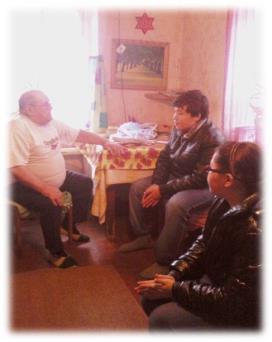 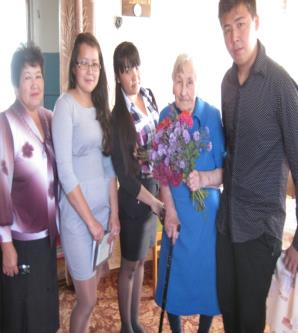 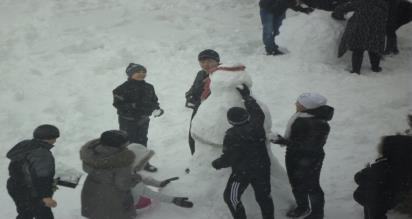 Но всё-таки мы вместе !
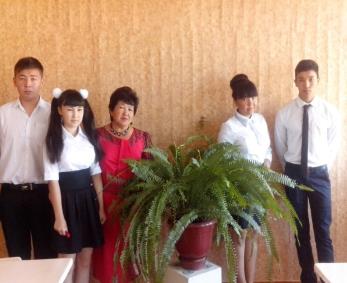 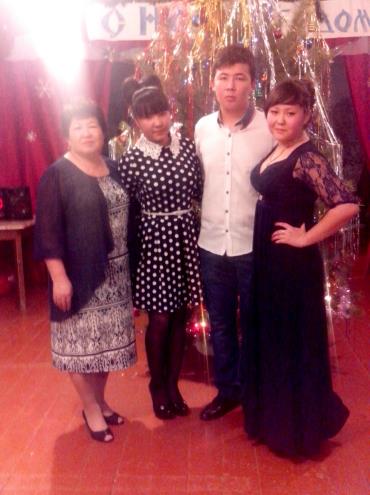 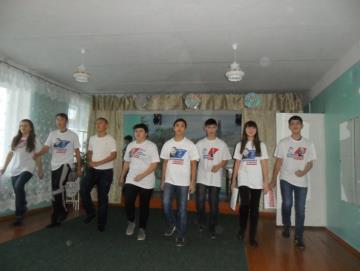